Biotehonomika
Dr. Dagnija Blumberga, profesore
Vides aizsardzības un siltuma sistēmu institūta (VASSI) direktore
Rīgas Tehniskā universitāte
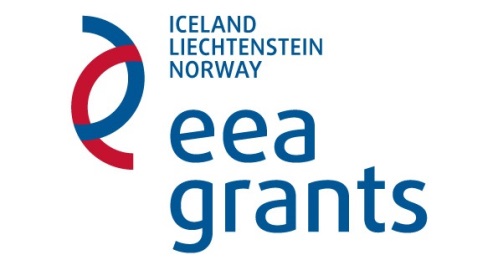 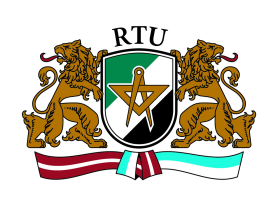 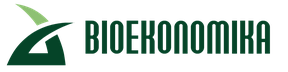 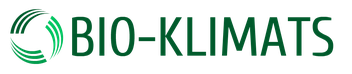 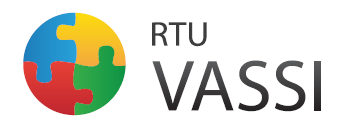 [Speaker Notes: We expect a slide show (15 minutes maximum) with the following information:
-          Short explanation of the Project (need, benefits, idea)
-          Detailed budget (including co-funding)
-          Detailed and updated media/communication plan 
-          Outcomes (measurable, realistic).]
Institute of Energy Systems and Environment
2
Biotehonomika (aizvieto terminu «bioekonomika»)
Bioresursu ieguves tehnoloģijas, apstrādes un pārstrādes tehnoloģijas, lai iegūtu produktus (ar ekodizaina pieeju) ar augstu pievienoto vērtību.
Bioresursi jāizmanto ar augstāku pievienoto vērtību
3
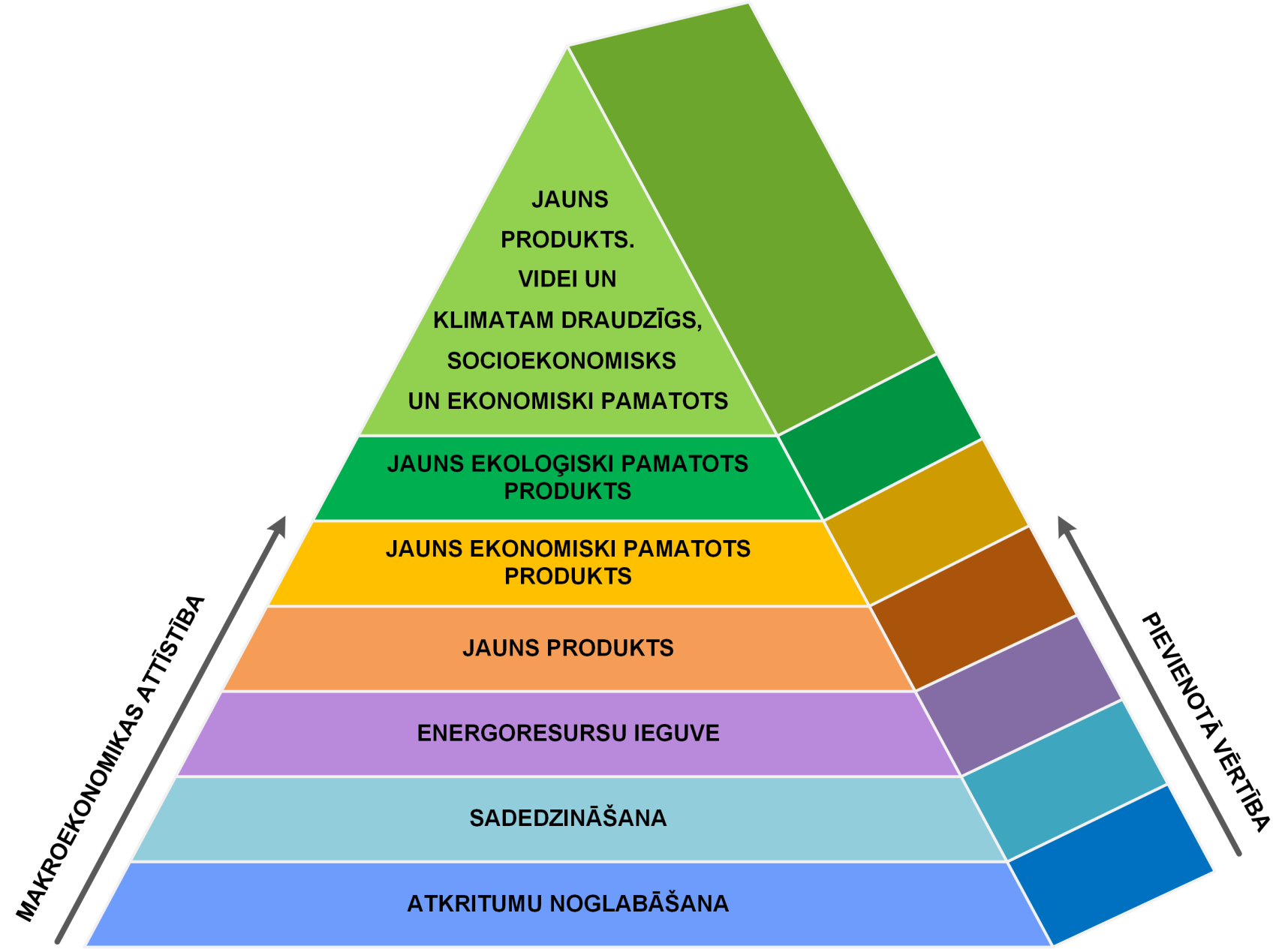 Bioresursi          augstas pievienotas vērtības produkti
Koksne
mēbeles, konstruktīvie materiāli (kompozītbetons ar mizām, Dendrolight), bioķimikālijas – betulīns, furfurols, tanīns utt.)
Lopkopības
gaļa, ādas produkti, želatīns, proteīns, bioķimikālijas, biogāze utt.
Augkopības produkti
augļi, pārstrādes produkti (žāvēti, sulas, alkoholi), atlikumi (izspaidu produkti), bioķimikālijas (tokoferols no ābolu sēklām) utt.
Atkritumu reciklēšana
bioķimikālijas; papīra kartona ražotnes, lietota stikla pārstrāde, riepu pārstrāde utt.
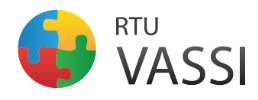 Institute of Energy Systems and Environment
5
Biomasas eksports Baltijas jūras reģionā 2014
Tas ir pret biotehonomikas principiem
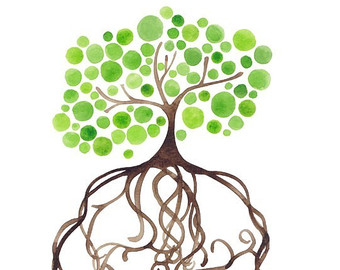 https://www.google.lv/search?q=oak&biw=1360&bih=657&source=lnms&tbm=isch&sa=X&ved=0ahUKEwi9nv6Ypu_KAhWiNJoKHVyECKwQ_AUIBigB#tbm=isch&q=oak+drawing+with+roots&imgdii=GAZMpalKnJ5gdM%3A%3BGAZMpalKnJ5gdM%3A%3Bb7SS0ydCu4FgpM%3A&imgrc=GAZMpalKnJ5gdM%3A
Bērza koksne no galvenās un pārējām cirsmām
Kurināmā koksne
Finierkluči
Papīrmalka
Meža atlikumi
Augstas pievienotās vērtības mēbeles
Finiera plākšņu ražošana
Lapas
Flavonoidi
Ražošanas atlikums: mizas
Malka
Zari, celmi
Ražošanas atlikumi: šķelda
Zemas pievienotās vērtības mēbeles
Malkas šķelda
Meža šķelda
Krāsvielas
Betulīns un lupeols
Granulas
Furfurols, bioetanols, lignīns, etiķskābe
Ražošanas atlikums: kurināmais
Institute of Energy Systems and Environment
8
Dažādu no bērza koksnes ražoto un jauno produktu pievienotās vērtības īpatsvars attiecībā pret kopējo no bērza koksnes ražoto produktu pievienoto vērtību
Zemes izmantošanas prognoze
Institute of Energy Systems and Environment
10
Biotehonomikas attīstība sniedz Latvijai iespēju
attīstīt ražotnes bioresursu izmantošanai - augstas pievienotas vērtības produktu ražošanai, lai aizvietotu fosilos resursus;
 mazināt ietekmi uz klimata pārmaiņām, aizvietojot fosilos resursus ar bioresursiem;
 iniciēt inovāciju attīstību;
.
.
Biotehonomika varētu kļūt par makroekonomikas attīstības stūrakmeni
Institute of Energy Systems and Environment
11
Vairāk info: videszinatne.lv